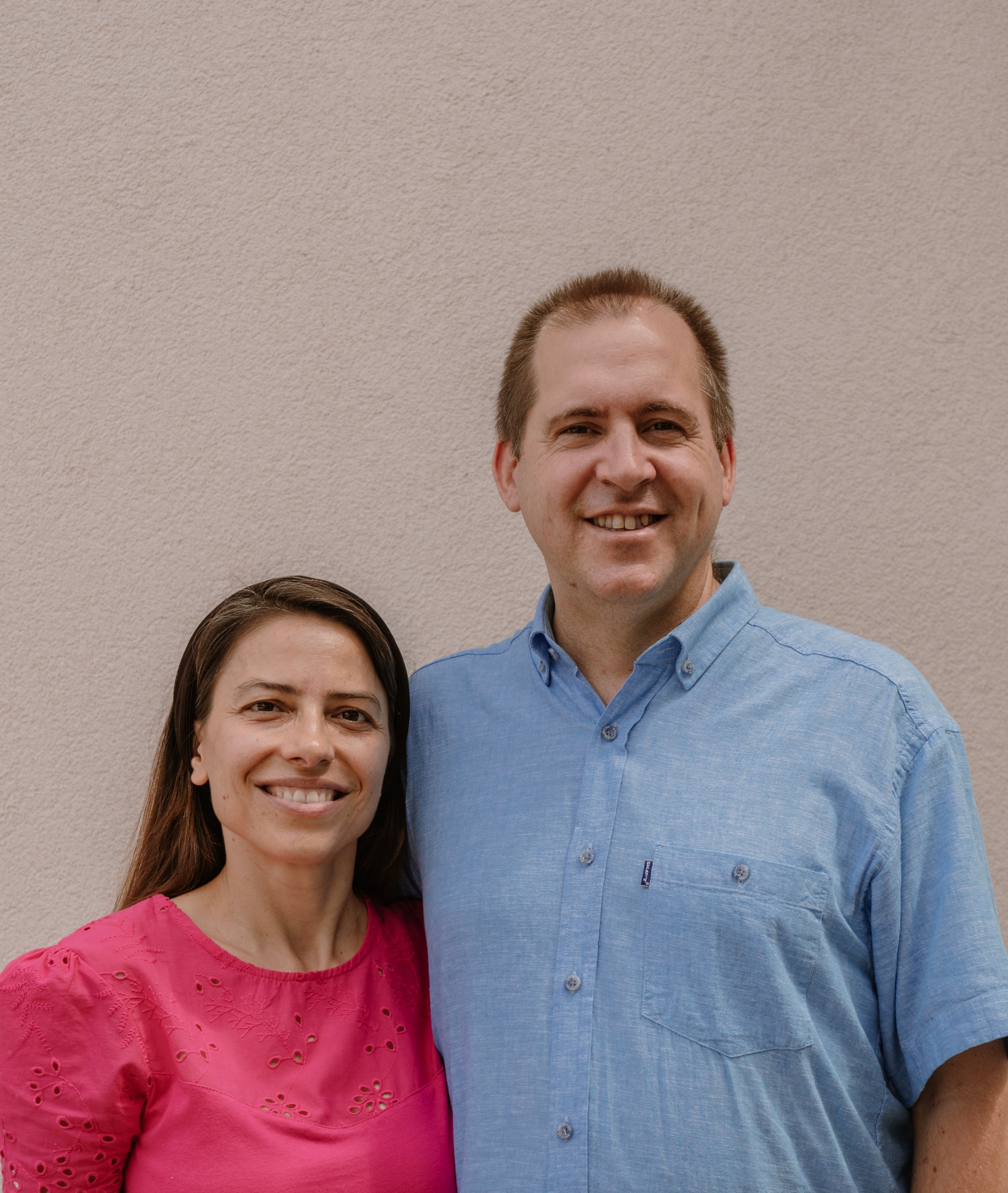 2 FEBRUARIE
CHRISTIAN & INA KOPJAR
Slujesc în Liberia, Africa de Vest
Trimiși de Biserica Maranata din Murfatlar, județul Constanța
În parteneriat cu Agenția Kontaktmission din Germania
Începând din 2010 Christian în Liberia | 2007 Ina la CRST | 2022 ca familie în Liberia
Se implică în: 
Conducerea bazei de misiune TPM și a Școlii de Ucenicie
Asistarea mișcării Assemblies of God din Liberia în dezvoltarea unei școli de misiune
Ucenicizarea tinerilor liberieni
Coordonarea misionarilor APME care slujesc pe continentul african
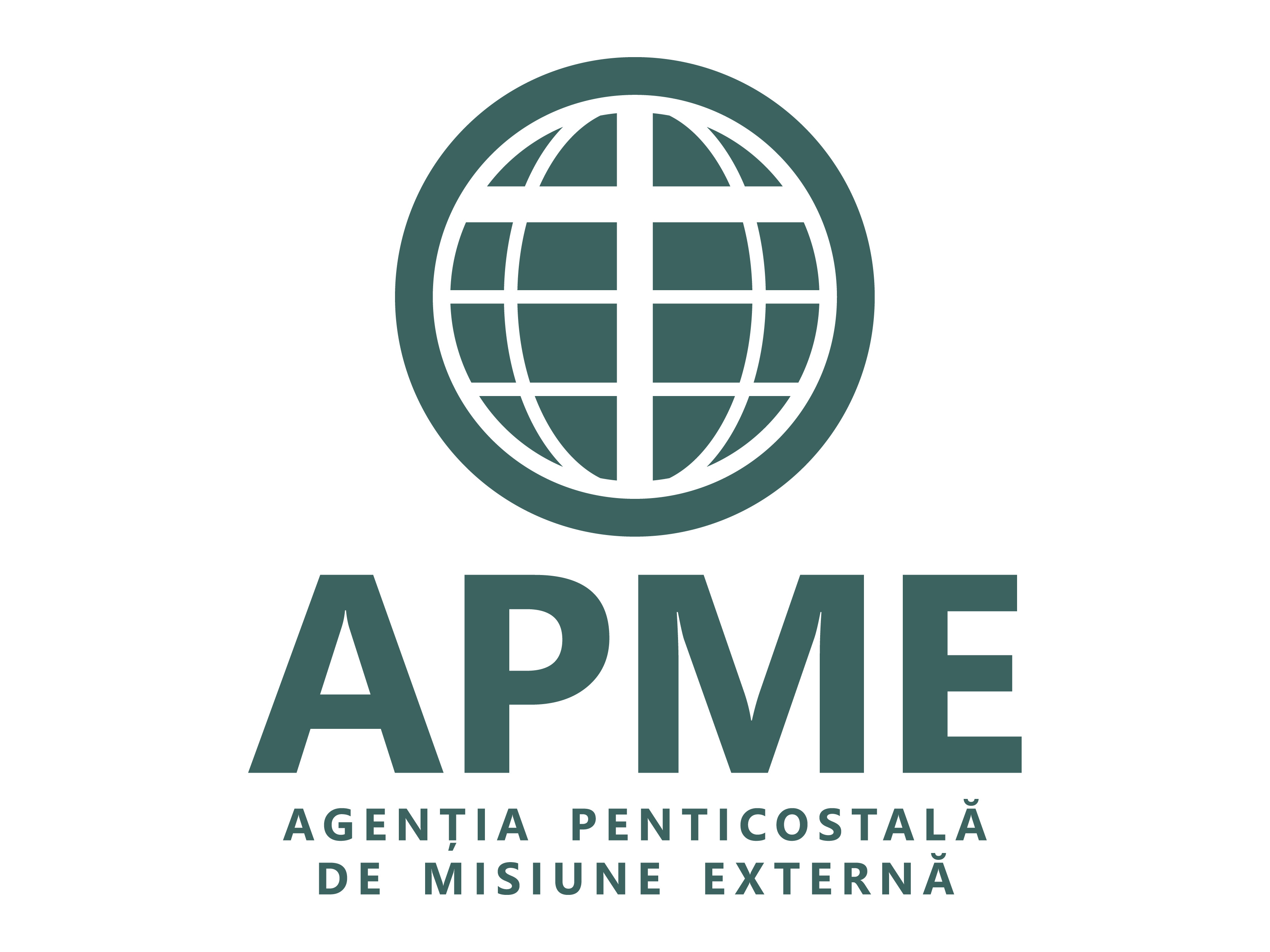 Motive de rugăciune
Pentru tinerii liberieni înrolați în școala de ucenicie: să devină sarea și lumina de care Liberia are nevoie.
Pentru deschiderea școlii de misiune: până la finalul anului 2025, toate aspectele logistice să fie rezolvate, iar cei chemați de Domnul să primească instruirea necesară.
Călăuzirea Duhului Sfânt în coordonarea misionarilor APME.
Pentru familia lor: protecție divină, ungerea Duhului Sfânt în lucrare, biruință prin încercări și echilibru între lucru și odihnă.
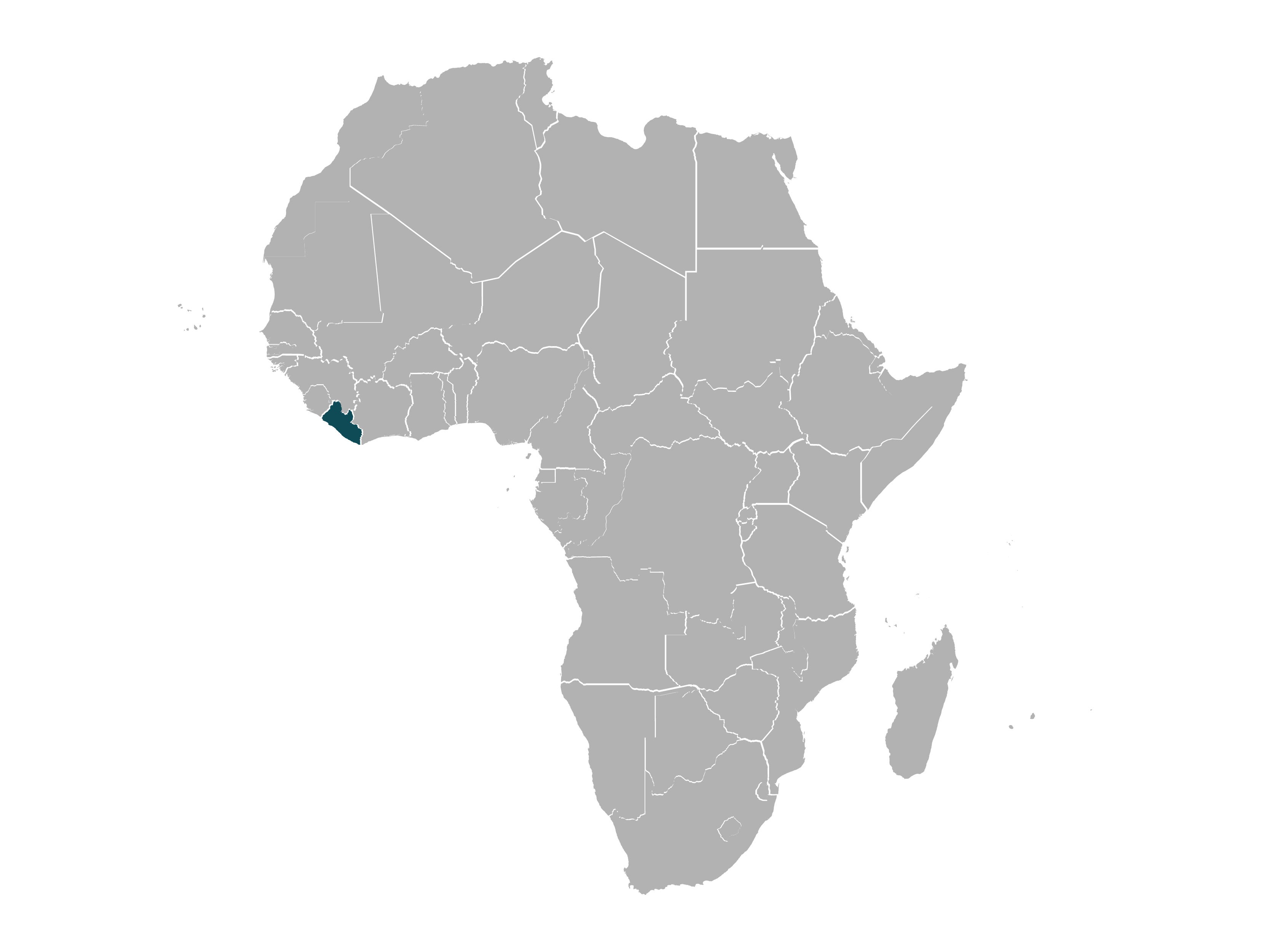 Motto
Am auzit glasul Domnului întrebând: „Pe cine să trimit și cine va merge pentru Noi?” Eu am răspuns: „Iată-mă, trimite-mă!” Isaia 6:8
Liberia
Proiectul România 100% (AREA)
ETNICII DIN ȚARA NOASTRĂ: ROMII
Motive de rugăciune:
Al doilea cel mai mare grup etnic din România este reprezentat de romi: 596.477 locuitori (2,98% din populația țării) conform recensământului din decembrie 2021. 
Dintre aceștia, 95.772 locuitori s-au declarat penticostali (16,82%). Astfel, observăm că 23,68% din numărul total al penticostalilor sunt de etnie romă. 
În ultimii ani s-a putut observa o adevărată mișcare de trezire în rândul acestora. În 2002 erau 34.449 de romi penticostali în țară. În mai puțin de 20 ani numărul lor s-a triplat. 
E un moment potrivit ca atenția slujitorilor și bisericilor să fie îndreptată către slujirea acestui popor care locuiește în jurul nostru, pe întreaga suprafață a țării.
Mișcarea de trezire din rândul romilor să crească.
Dumnezeu să ridice tot mai mulți slujitori din etnia romă.
Biserica penticostală să se bucure de o mărturie bună a creștinilor romi.
Îndrumarea romilor spre educație și dezvoltare economică.